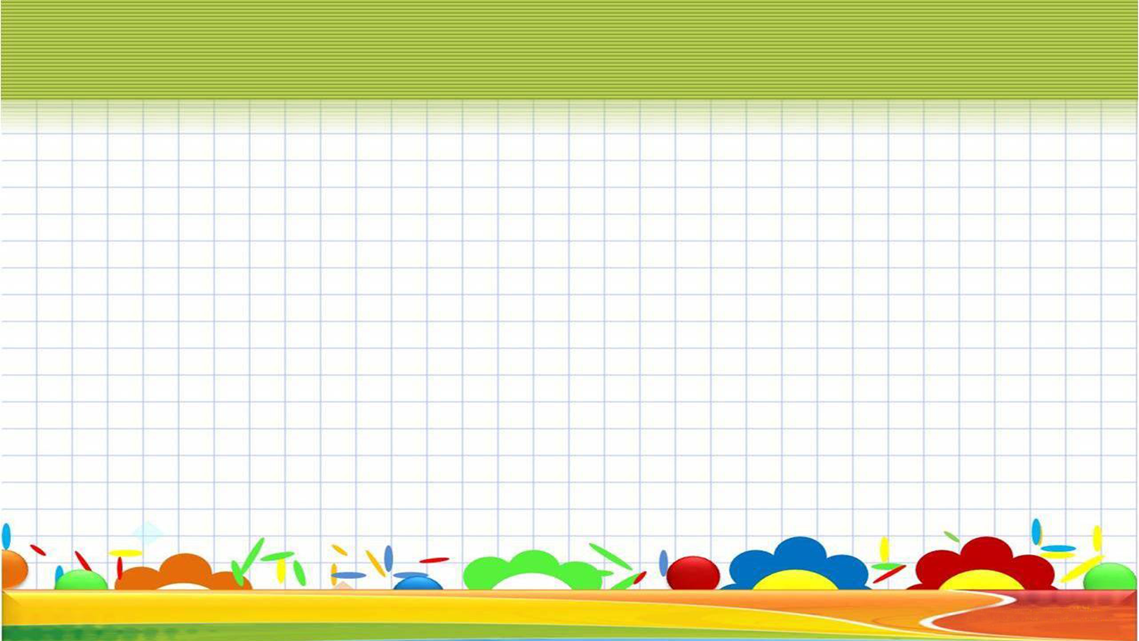 Посуда и столовые приборы
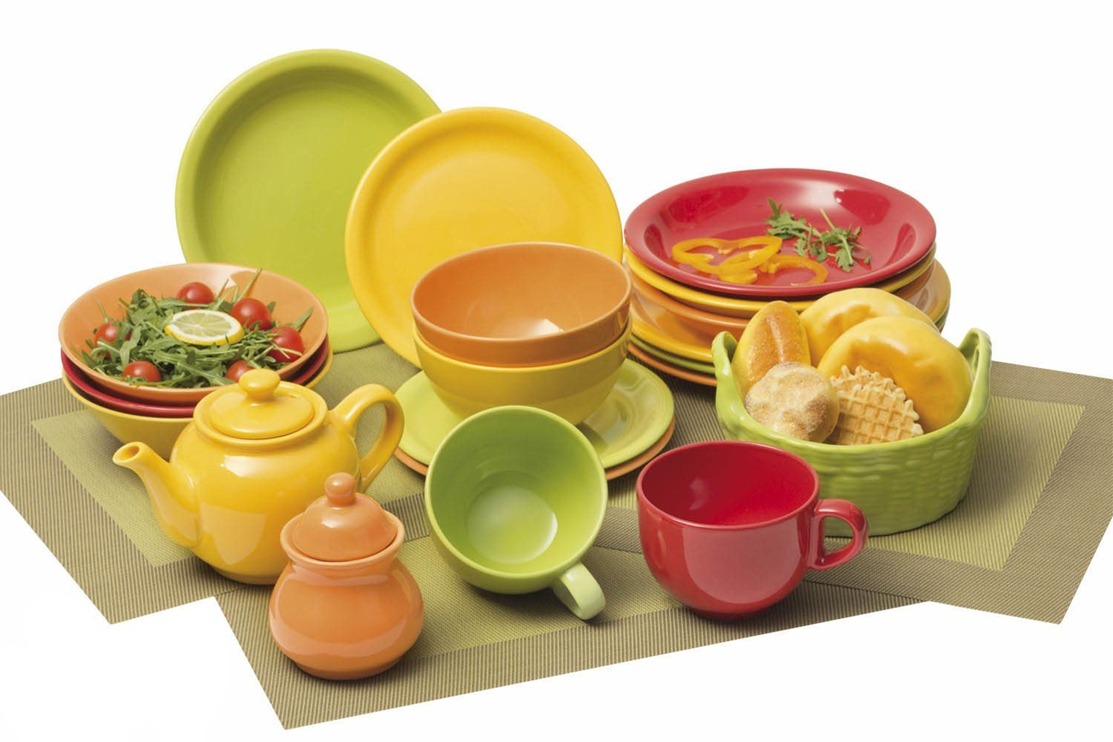 1
http://aida.ucoz.ru
14.03.2021
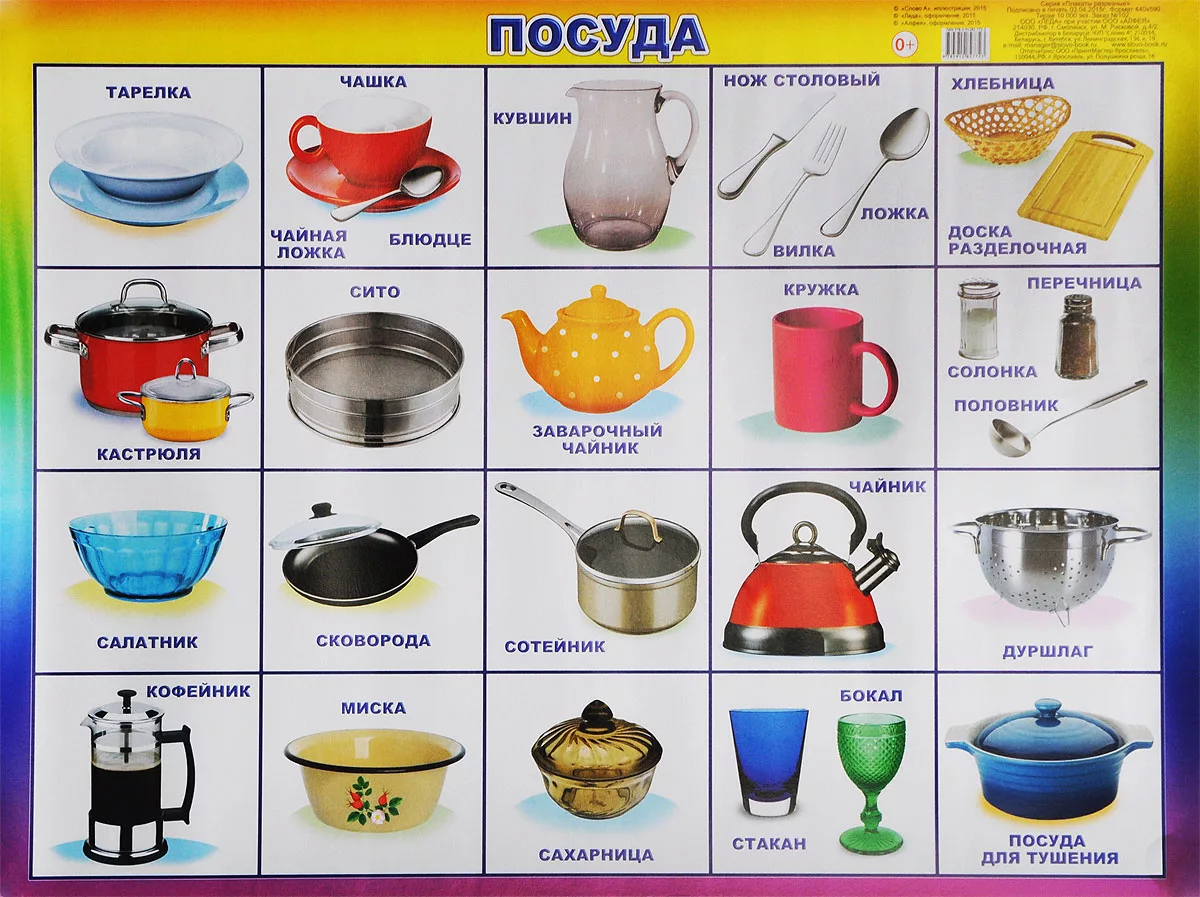 2
http://aida.ucoz.ru
14.03.2021
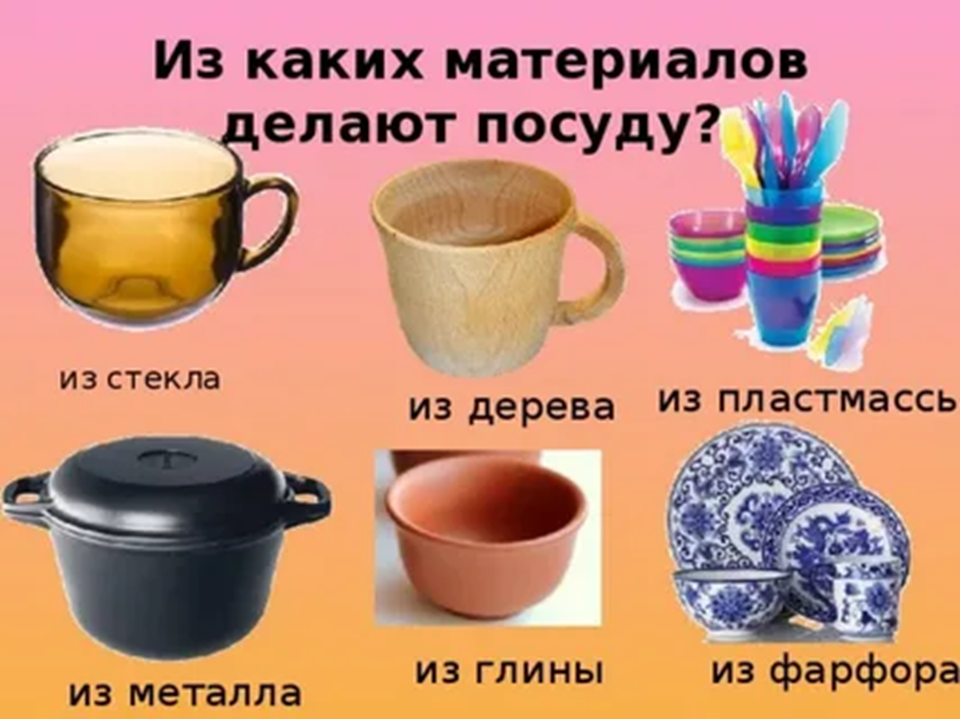 3
http://aida.ucoz.ru
14.03.2021
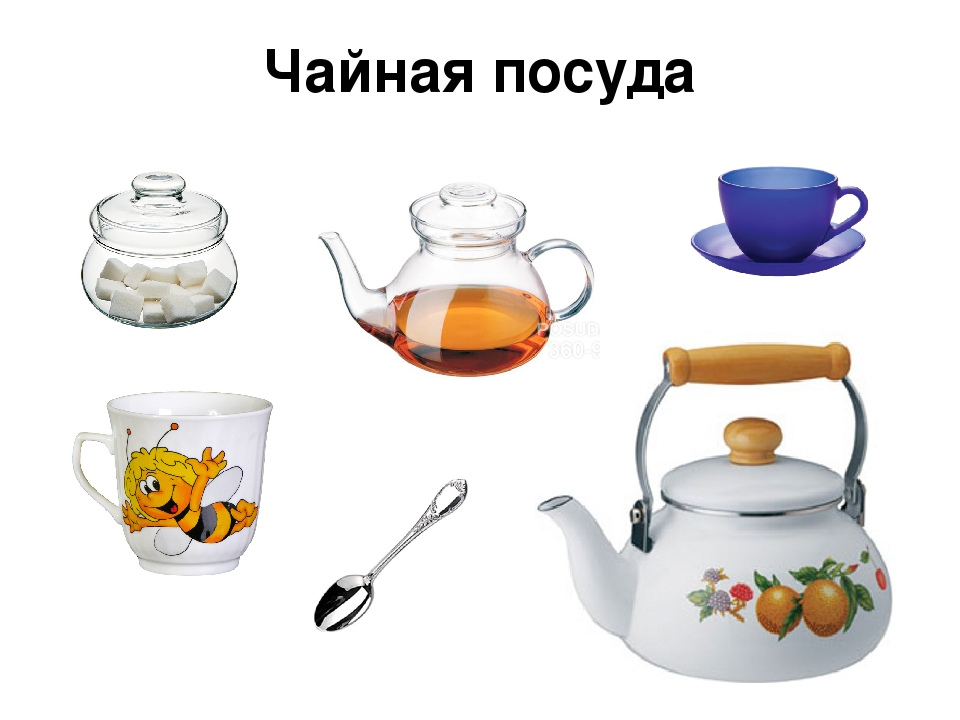 4
http://aida.ucoz.ru
14.03.2021
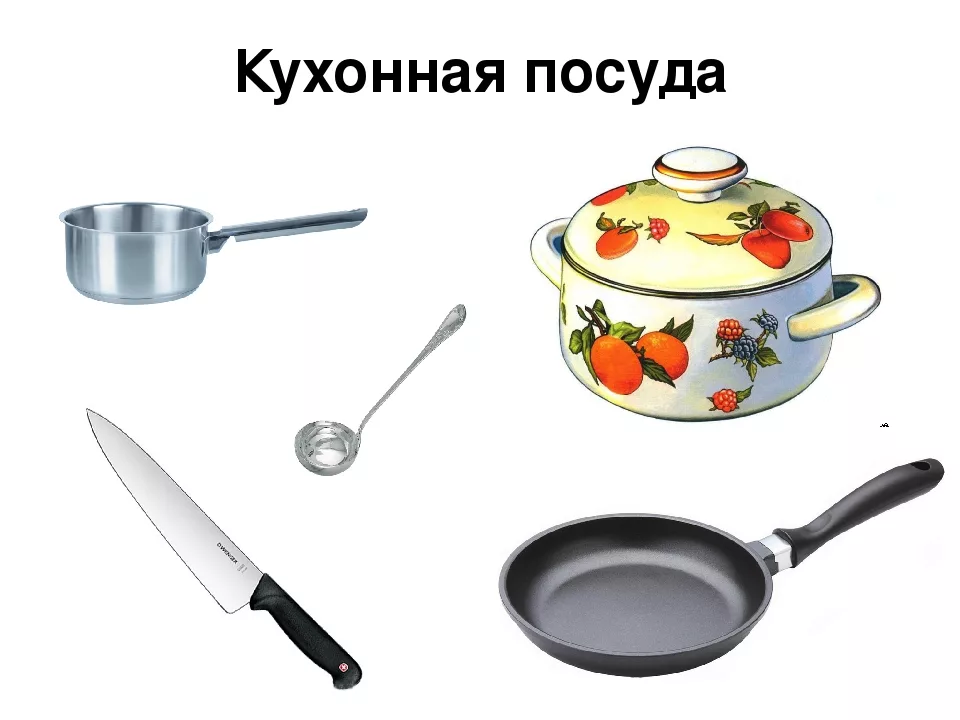 5
http://aida.ucoz.ru
14.03.2021
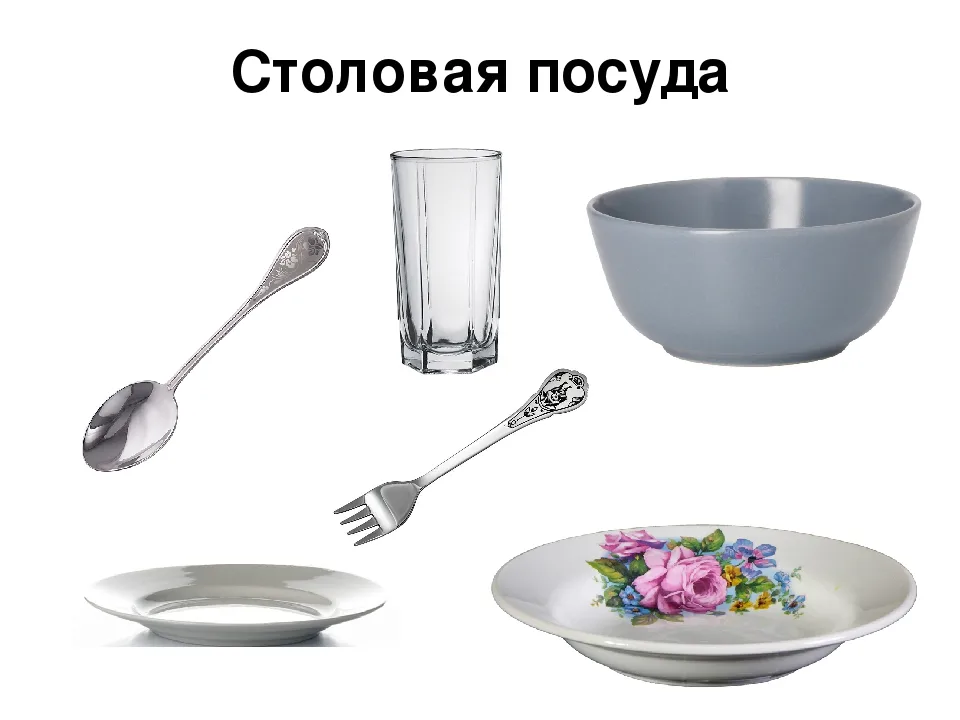 6
http://aida.ucoz.ru
14.03.2021
Что где лежит? Сахар – в сахарнице, хлеб – в хлебнице, конфеты - в конфетнице, сухари – в сухарнице, молоко – в молочнике,  соль -  в солонке, масло – в маслёнке
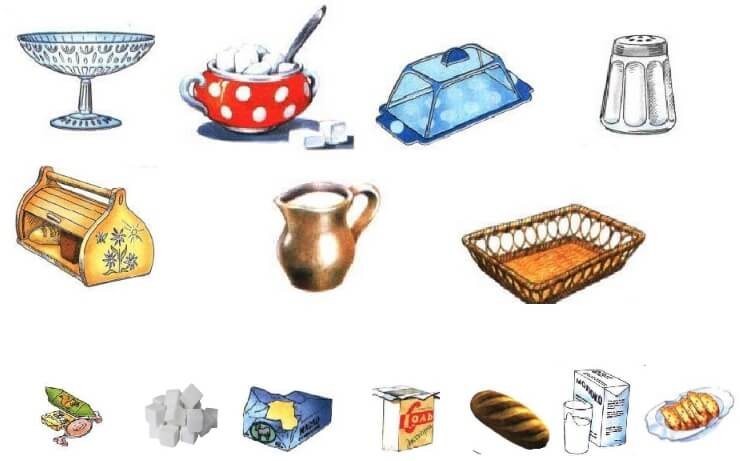 7
http://aida.ucoz.ru
14.03.2021
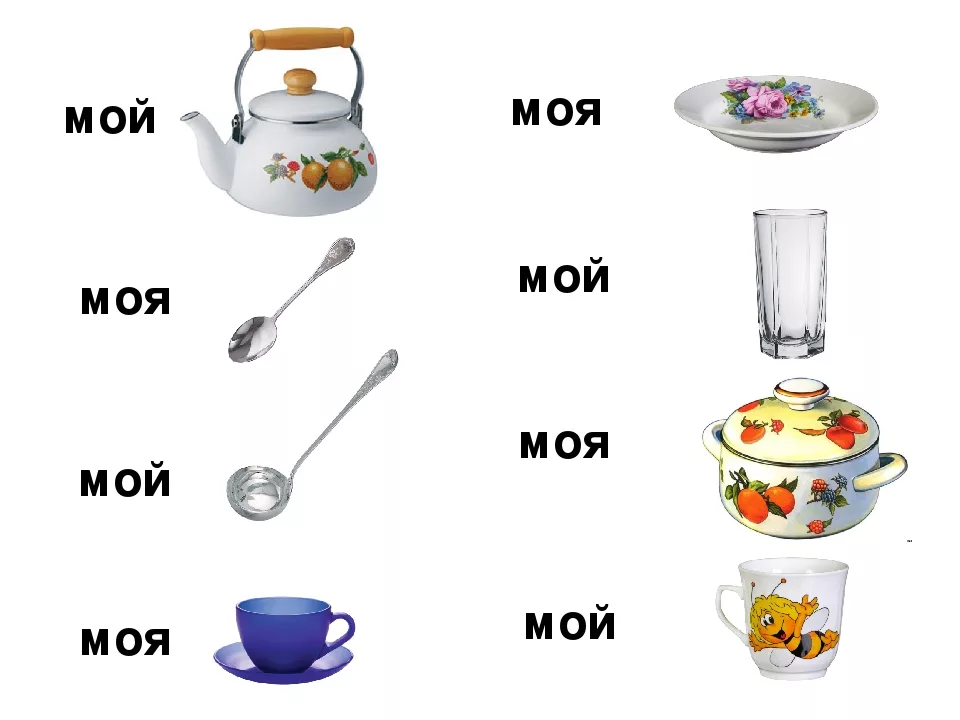 8
http://aida.ucoz.ru
14.03.2021
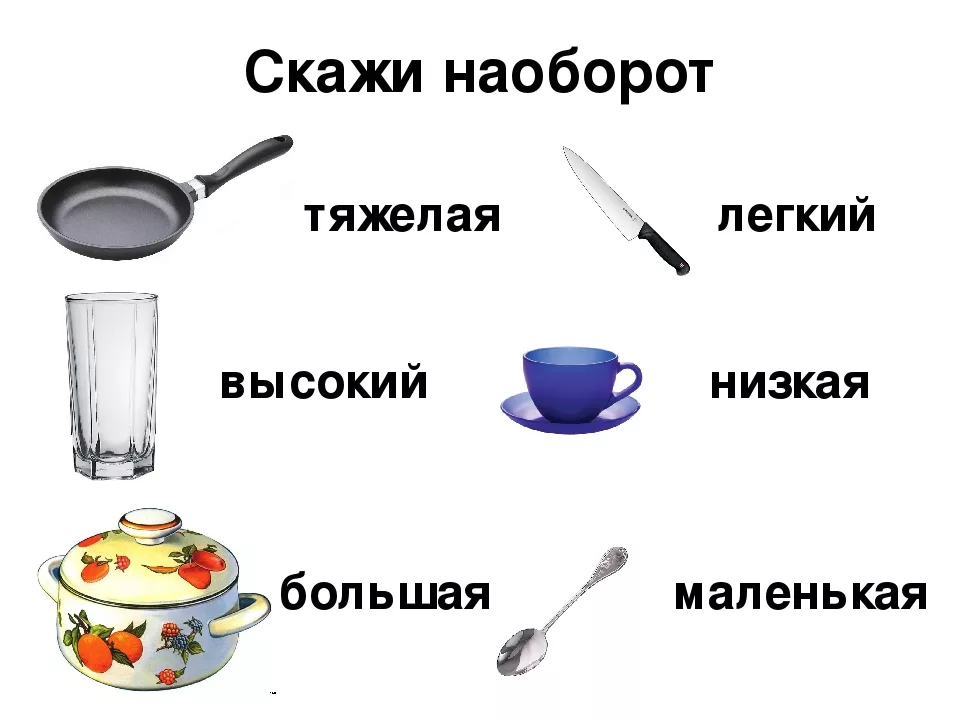 9
http://aida.ucoz.ru
14.03.2021
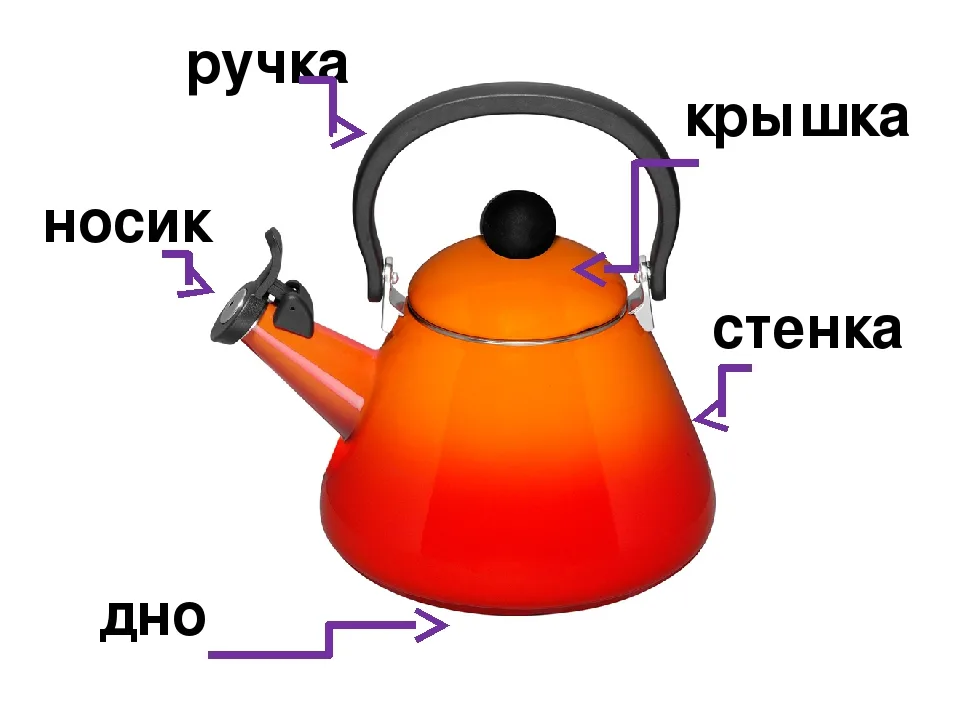 Посуда и столовые приборы
10
http://aida.ucoz.ru
14.03.2021
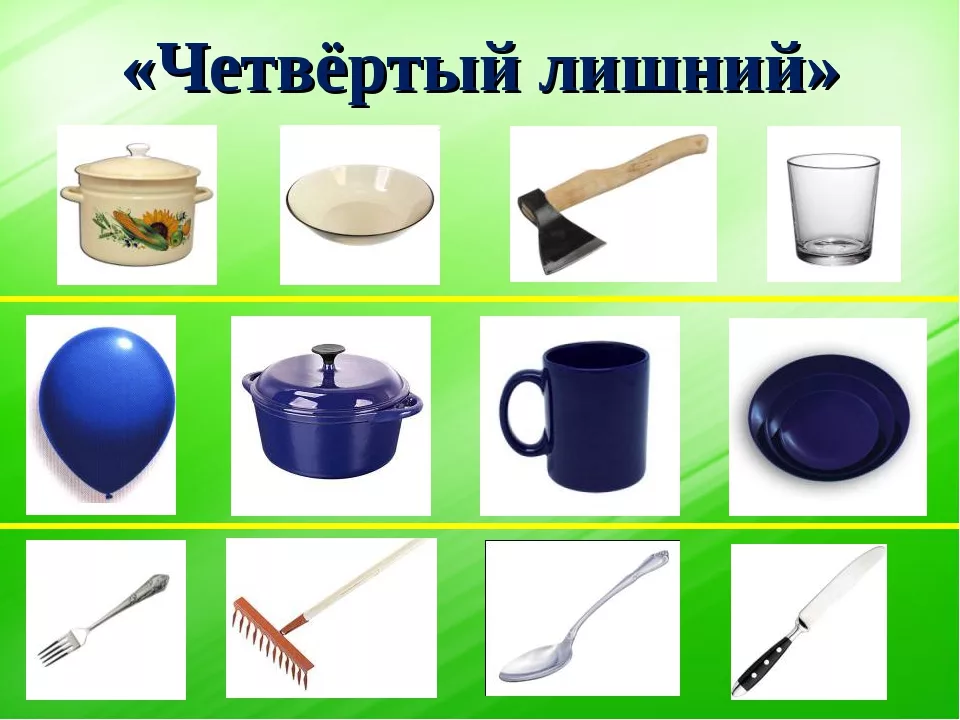 11
http://aida.ucoz.ru
14.03.2021
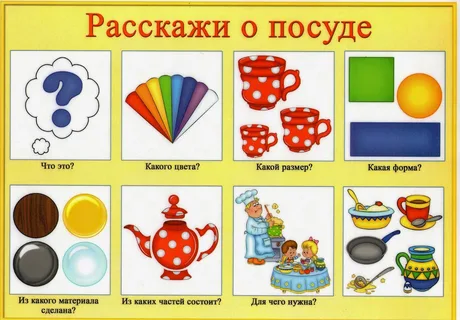 12
http://aida.ucoz.ru
14.03.2021
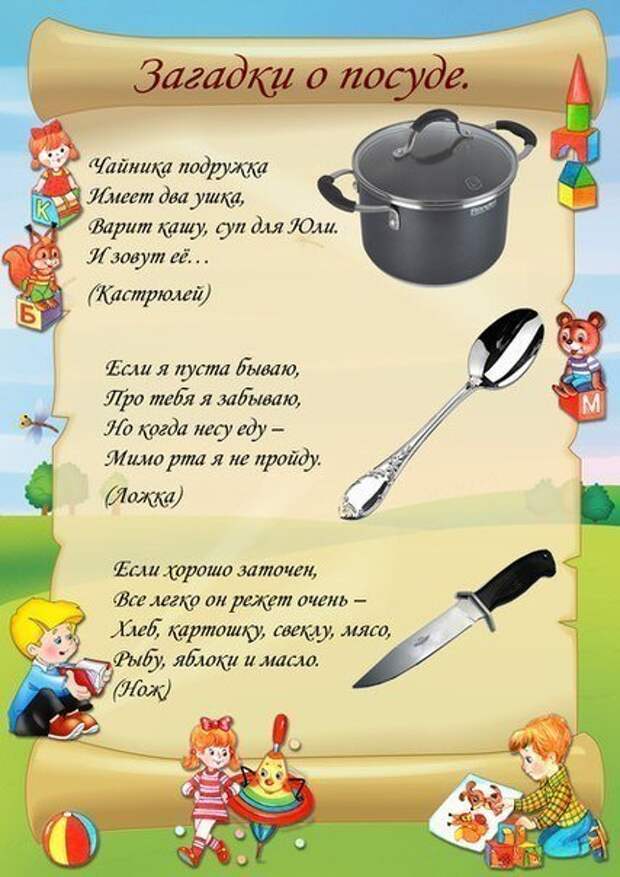 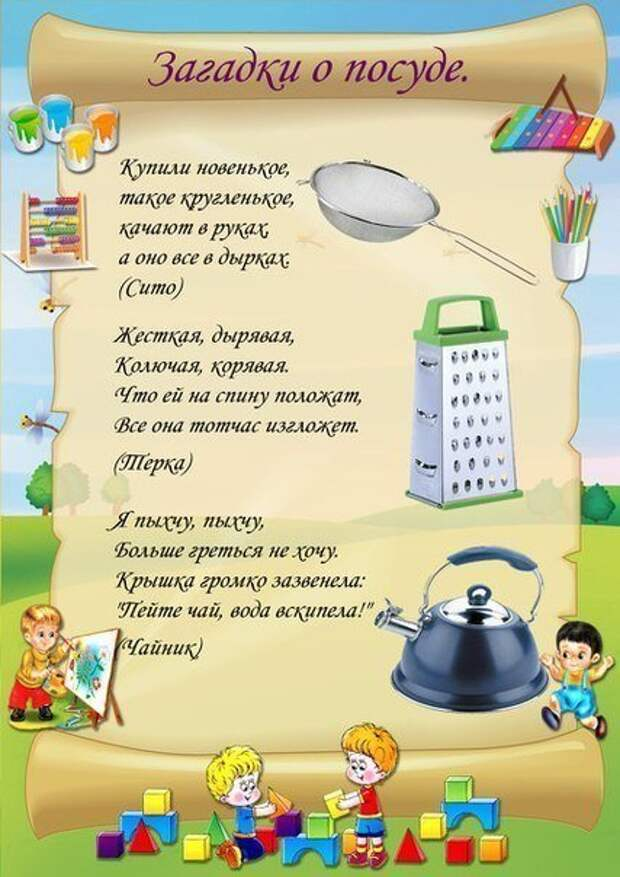 13
http://aida.ucoz.ru
14.03.2021